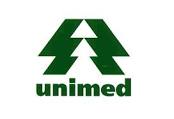 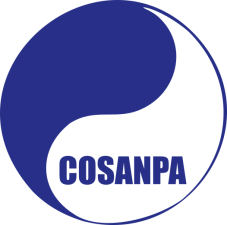 PROGRAMA                               QUALIDADE DE VIDA
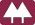 Uun    UNIODONTO
PALESTRA

“COMO UTILIZAR O
 PLANO DE            SAÚDE COM RESPONSABILIDADE
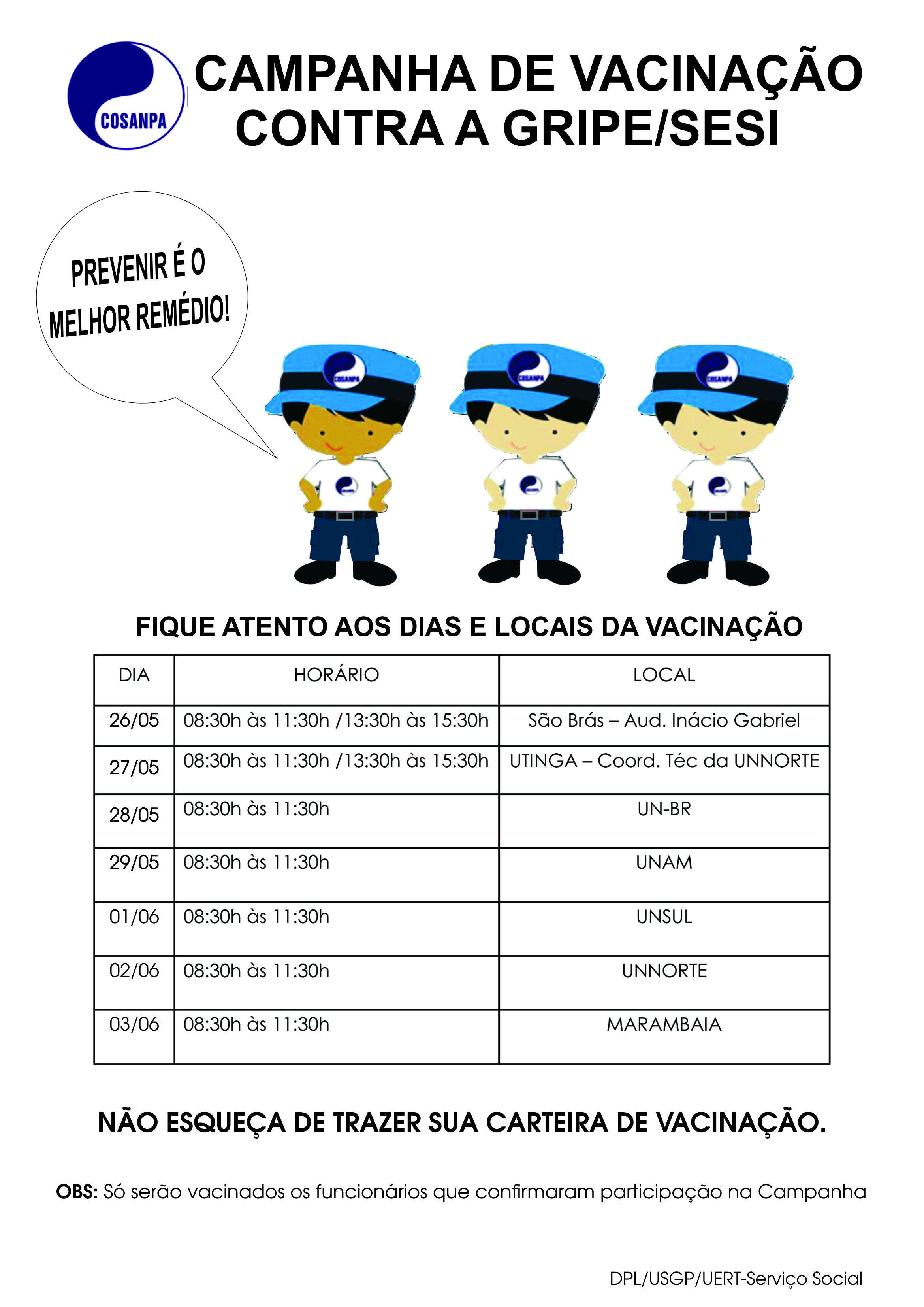 DIA: 22/05/2017

 HORA: 15:30 h

 LOCAL: Auditório Inácio  Gabriel       
              

                     PARTICIPE!
DPL/USGP/UERT - Serviço Social